Parallel and Perpendicular Lines
FOM 11
Warm Up
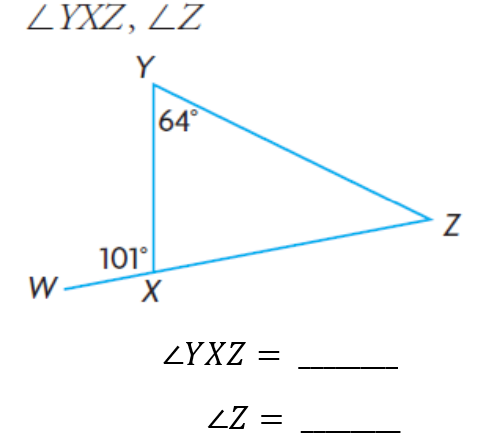 What is YXZ and Z?
Warm Up
What is a?
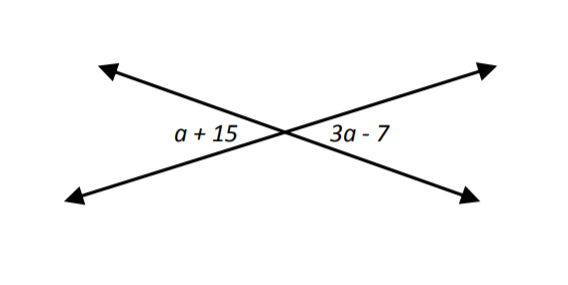 Warm Up
What is f?
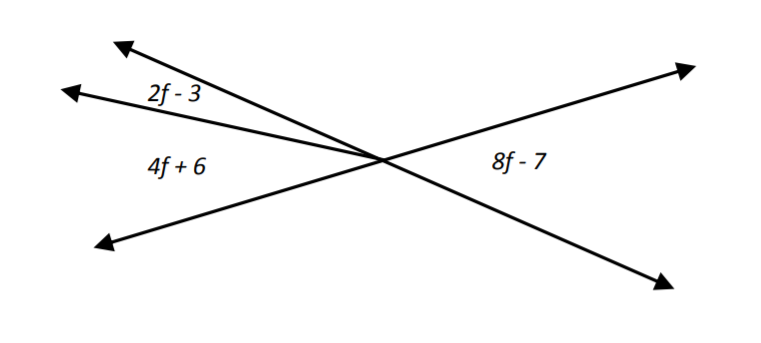 Warm Up
What is g?
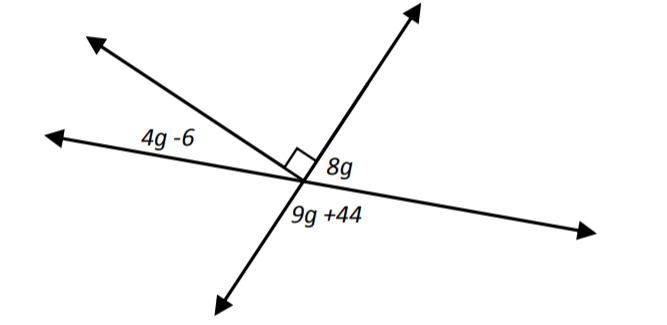 What does PARALLEL mean?
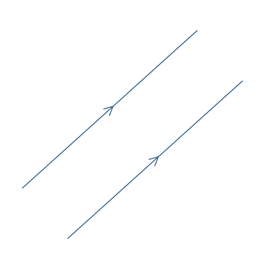 Lines that will continue and never intersect

Will stay the same width apart when extended
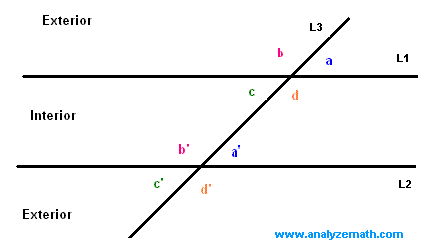 Vocab To Know
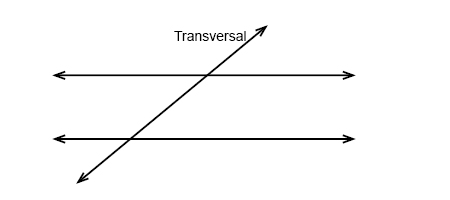 Transversal is a line that bisects lines

If thee lines are parallel there are some specific properties that result
PARALLEL lines and angles
Opposite interior angles are the same
Same side interior angles are supplementary
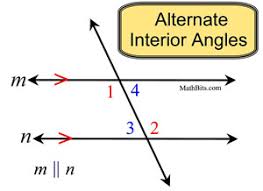 PARALLEL lines and angles
Corresponding angles are the same
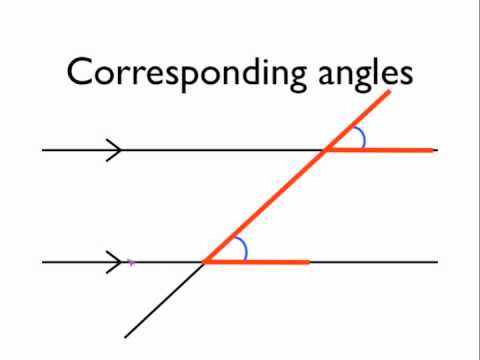 What does PERPENDICULAR mean?
When one line bisects another at a 90º angle
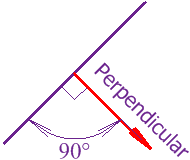 To Do
Worksheet #1 (3 pages)

Worksheet #2 (2 pages)

Ask questions!!! 